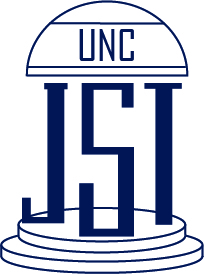 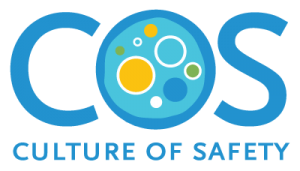 Tar Heel Safety: Who to Call in A Non-Emergency Situation
If you or someone around you is in immediate danger or requires immediate medical attention, call 911.
Common Reasons to Call EHS and/or Facilities
Facilities
Broken or Faulty Equipment
Problems with Fume Hood Operation 

Eyewash/Shower Repairs
Ventilation Repairs
EHS
Biohazard or Chemical spill
     (Prioritize medical attention first)
Eyewash Inspections
Safety Shower Inspections
Gas Leaks

Hazardous Waste Disposal
Ventilation Surveys
Odors (gas, burning, unidentified)
Unknown Substance
Not Sure Who to Call?
Check out the Who Do I Call? List
https://ehs.unc.edu/about/contact/#pane-0-1
Some non-emergency situations could quickly turn into an emergency situation. Therefore, this may also require you to take further action to promote safety, such as preemptively evacuating your lab space! 
For example, if the fume hoods in your lab space shut down unexpectedly, you should call facilities to report the problem, but also evacuate your lab space to prevent chemical fume inhalation!
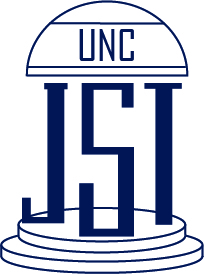 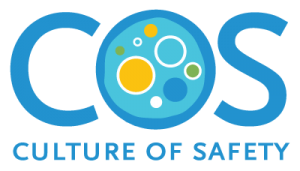 Tar Heel Safety: Who to Call in A Non-Emergency Situation
If you or someone around you is in immediate danger or requires immediate medical attention, call 911.
Common Reasons to Call EHS and/or Facilities
Facilities
Broken or Faulty Equipment
Problems with Fume Hood Operation 

Eyewash/Shower Repairs
Ventilation Repairs
EHS
Biohazard or Chemical spill
Eyewash Inspections
Safety Shower Inspections
Gas Leaks
Hazardous Waste Disposal

Ventilation Surveys
Odors (gas, burning, unidentified)
Unknown Substance
Not Sure Who to Call?
Check out the Who Do I Call? List
https://ehs.unc.edu/about/contact/#pane-0-1
Safety Scenarios to Discuss: 
1. You notice the fume hoods in your lab stop pulling air into the ventilation system. Who should you call for assistance?
2. You notice a unidentifiable smell (such as natural gas) within your lab space, but cannot identify the source. Who do you call for assistance?
3. When conducting a monthly eyewash station check, you notice dirty water coming out of the eyewash. Who do you call for assistance?